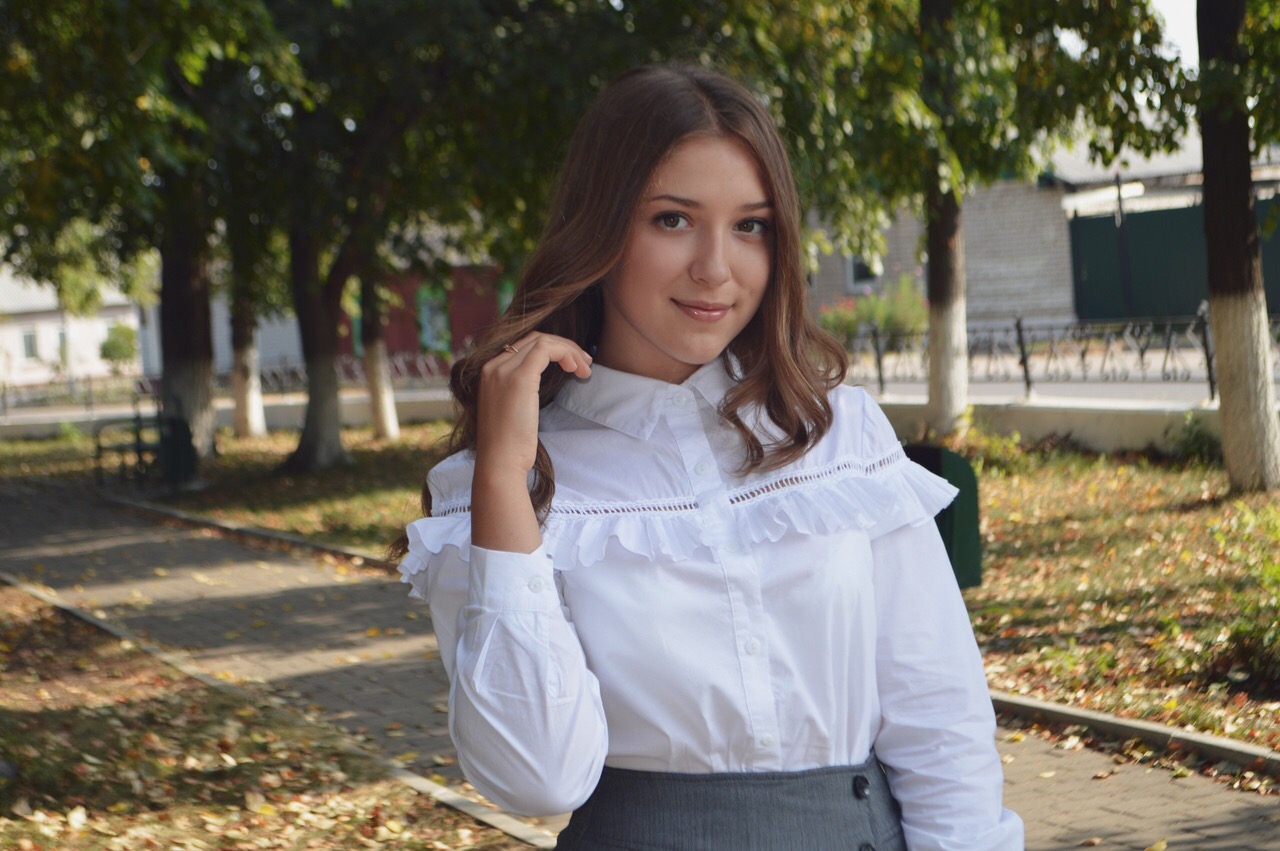 Щербакова Ирина ОлеговнаУченица 10Б классаМБОУ «СОШ №2»
Мне нравится принимать активное участие в жизни школы, а в этом мне помогает РДШ !
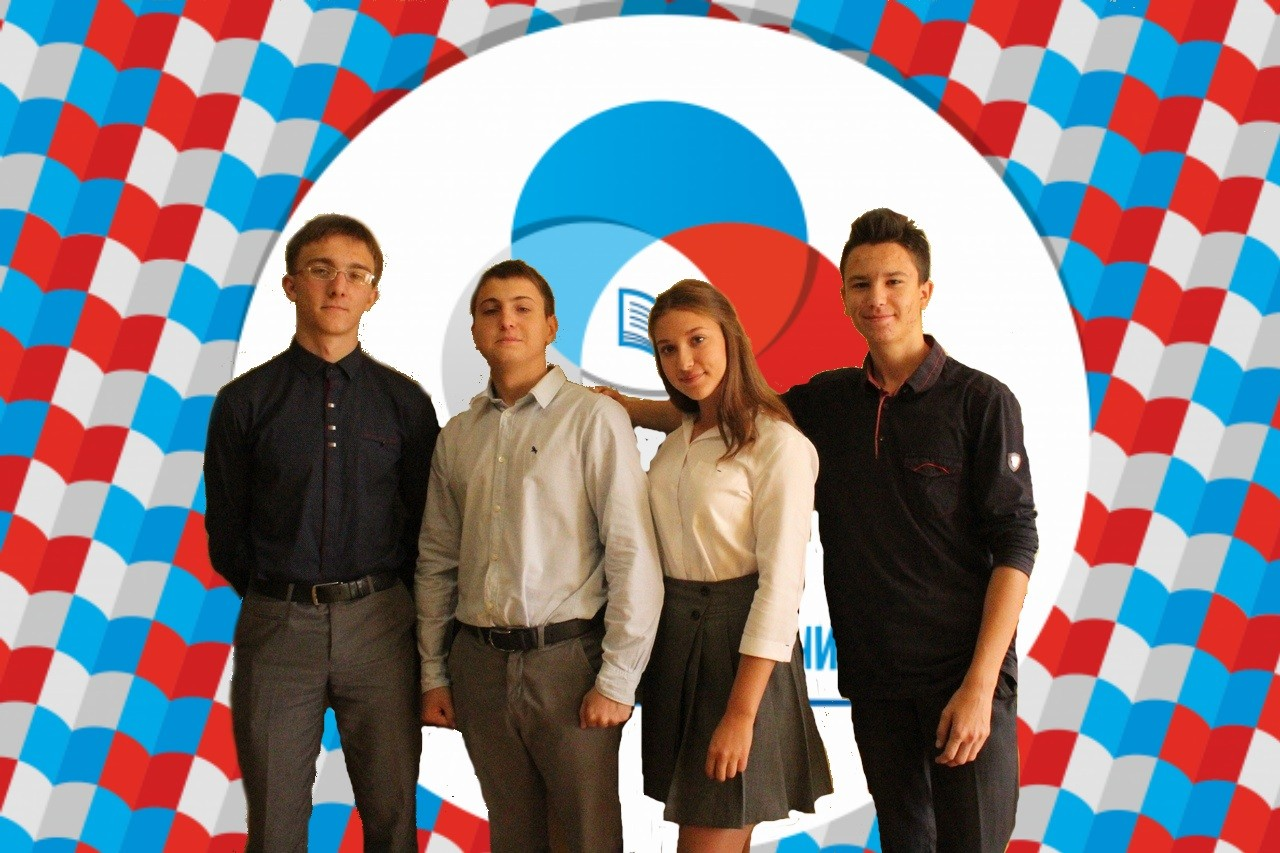 Я очень открытый, искренний и веселый человек с активной жизненной позицией. Мне постоянно хочется узнавать что-то новое, попробовать себя в разных сферах деятельности, чтобы найти занятие по душе, дело всей моей жизни.
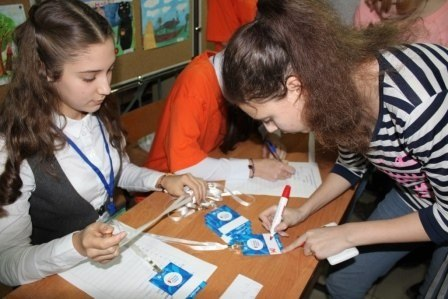 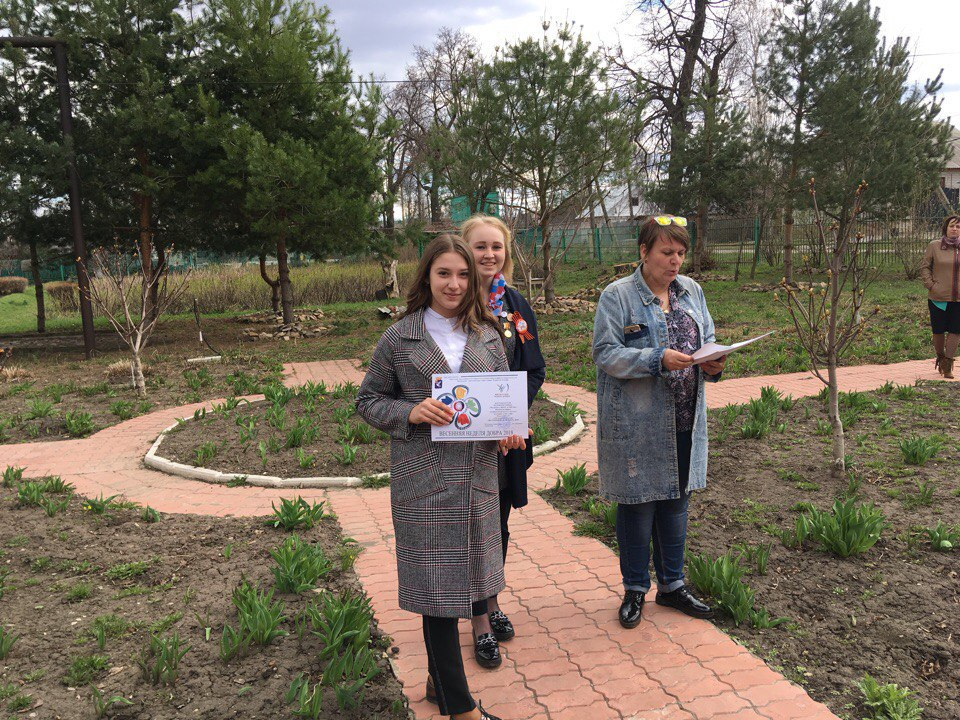 Социальный проект «Подари улыбку»
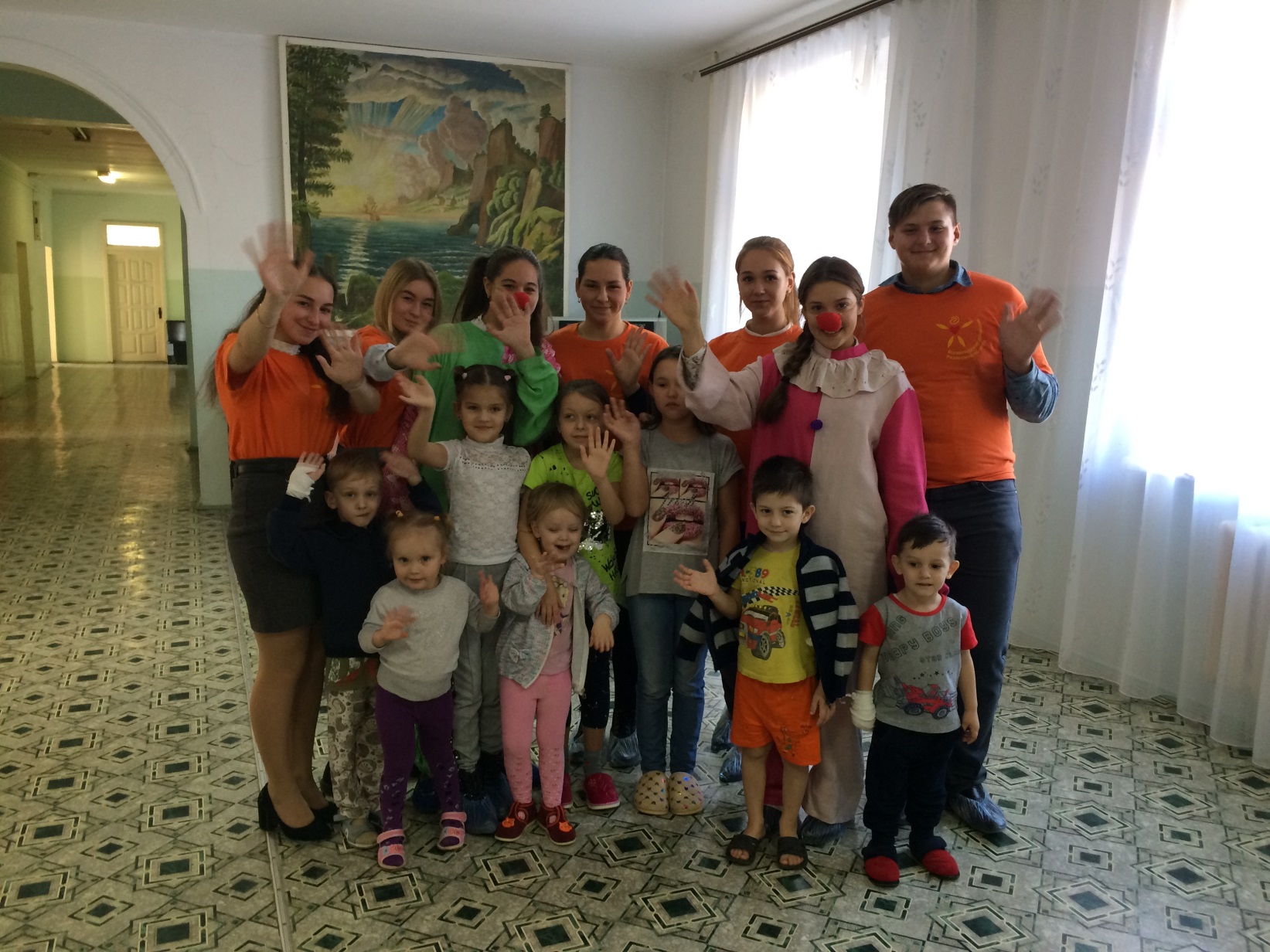 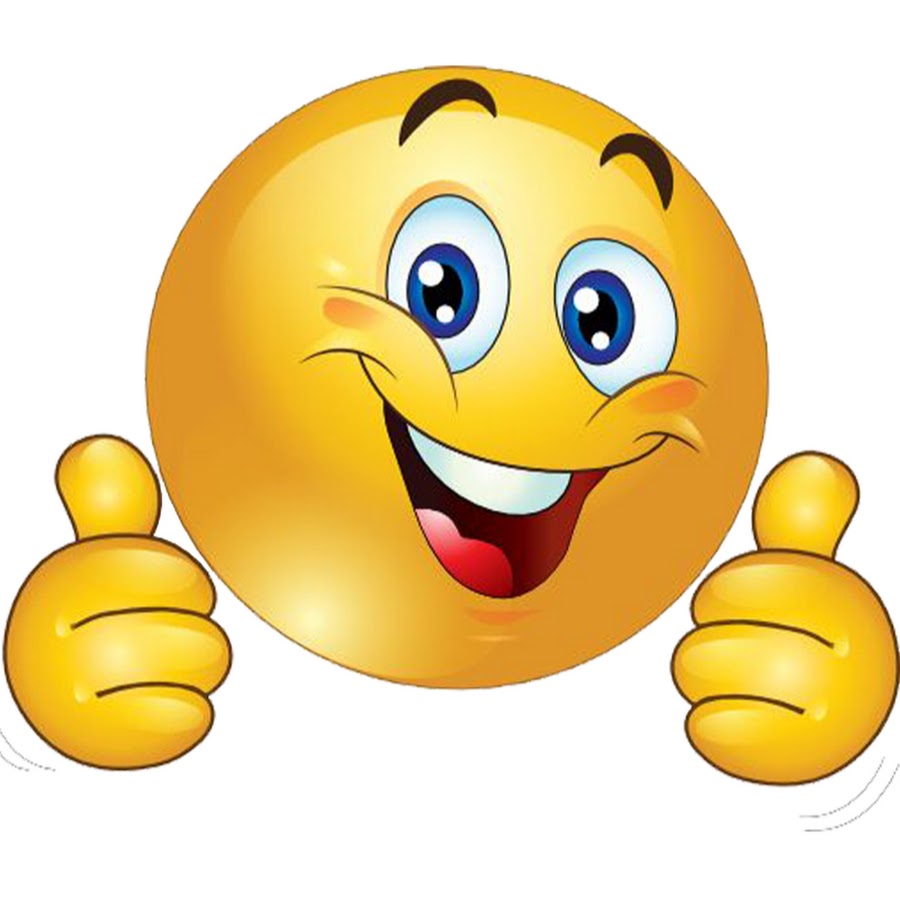 Идея проекта«Подари улыбку»
Больным детям помощь необходима всегда!
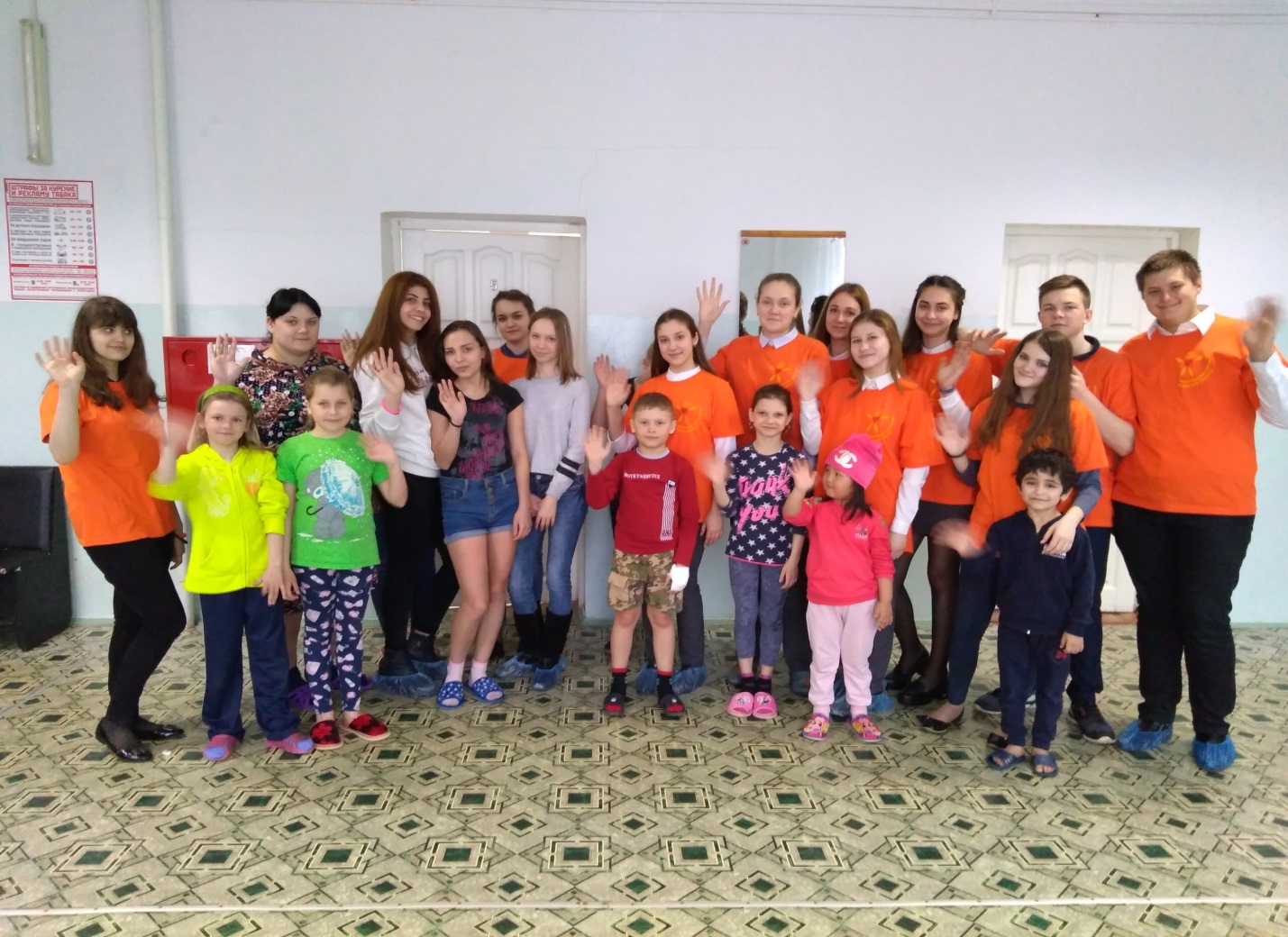 Цель проекта «Подари улыбку»
Поддержка и развитие детей, находящихся в детском отделении ЦРБ;
Оказание материальной, социальной и психологической помощи детям
	Организация разностороннего детского досуга в детском отделении ЦРБ
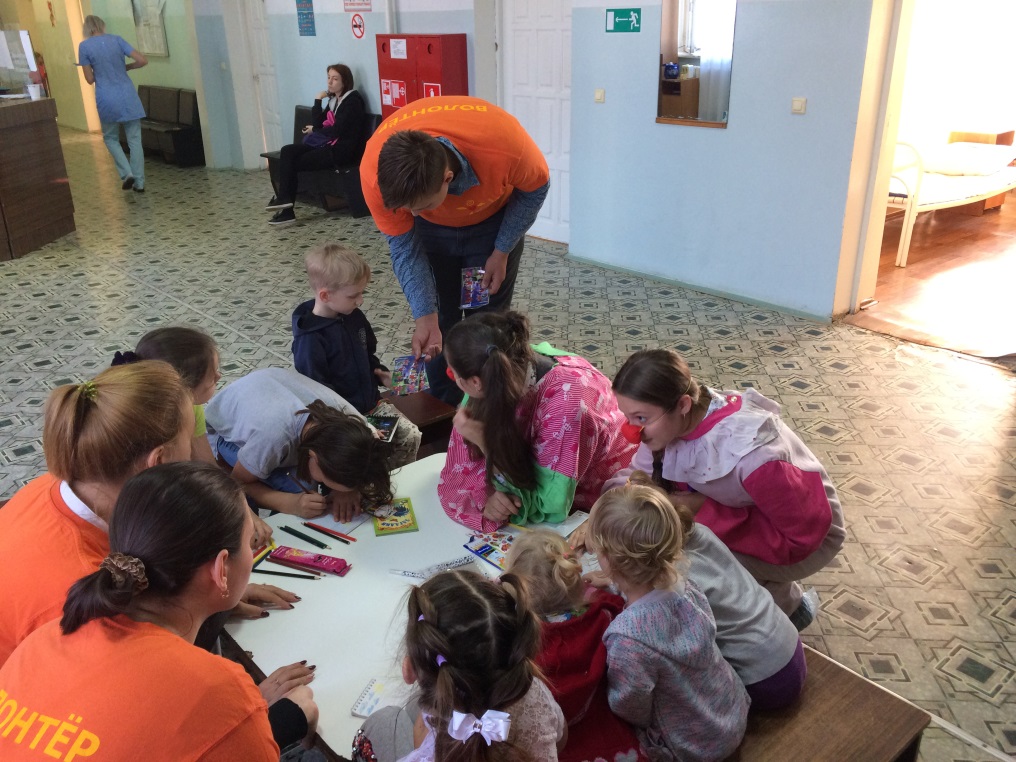 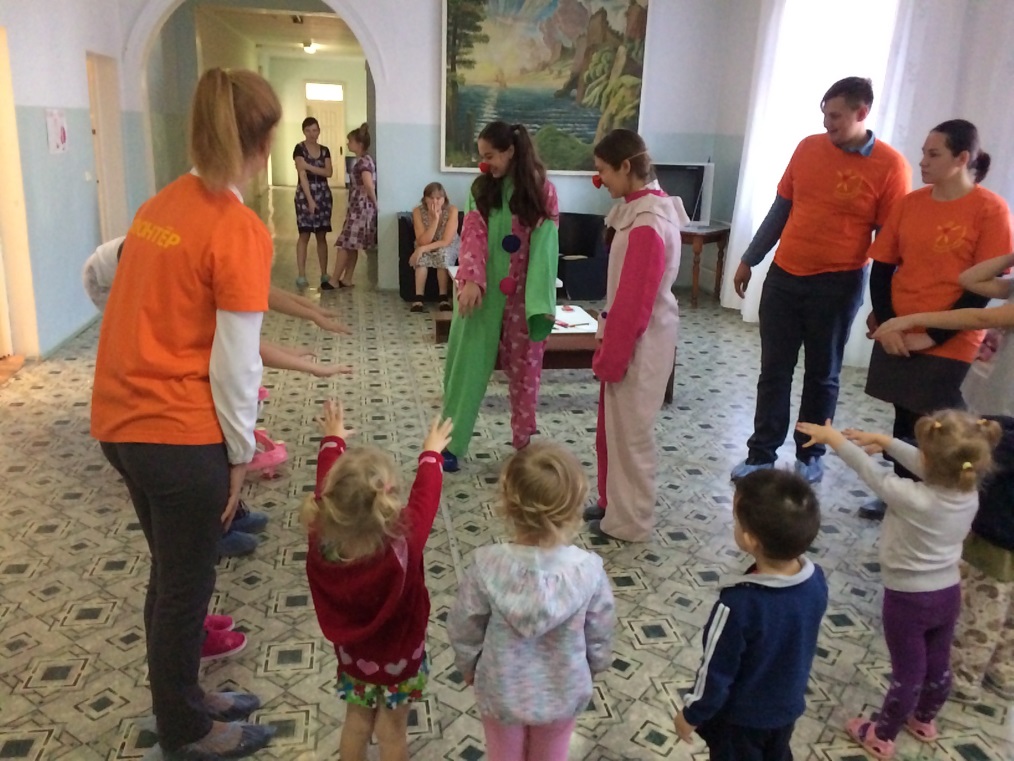 Задачи проекта «Подари улыбку»
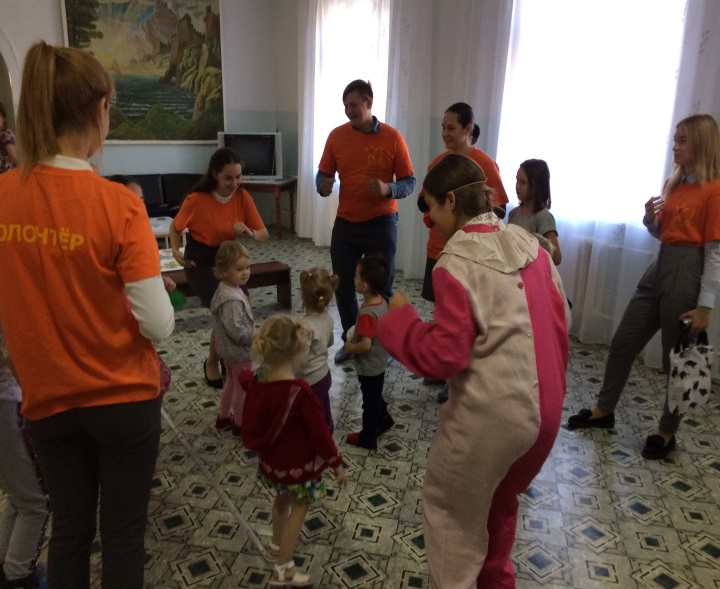 Улучшение эмоционального состояния и качества жизни детей, находящихся на лечении в больнице
Оказание материальной, социальной и психологической помощи пациентам детского соматического отделения ЦРБ
Привлечение организаций и частных лиц для реализации благотворительных акций волонтёрского отряда «Мы рядом»
Реализация потребности в общении со сверстниками
Повышение эффективности волонтерской деятельности в МБОУ «СОШ №2»
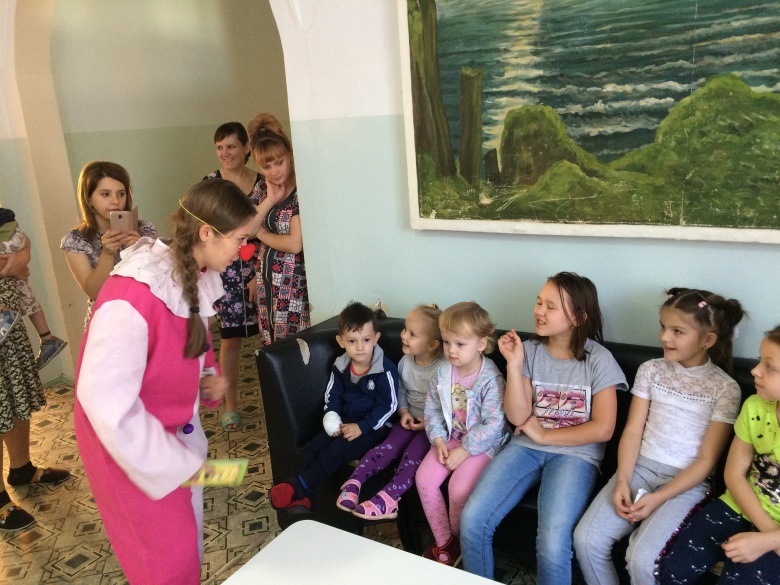 Работа в проекте «Подари улыбку»
Выпуск буклетов о волонтерской деятельности в МБОУ «СОШ №2»
Размещение материалов о ходе реализации проекта на школьный сайт и в группу «Волонтеры «СОШ №2»
Подбор и проведение различных мероприятий, спортивных конкурсов и игровых программ
Организация встреч волонтеров со специалистами школы и города: психологами, учителями, воспитателями
Мониторинг деятельности волонтерского отряда в ходе реализации проекта
Разработка и реализация акций среди учеников в школе
Мероприятия по реализации проекта «Подари улыбку»
Проведение игр на адаптацию, тренингов на сплочение и умение работать в команде
Организация и проведение викторин, познавательных конкурсов и интеллектуальных мероприятий
Проведение спортивных конкурсов и игровых программ с вручением призов и подарков
Развлекательные, музыкальные мероприятия и мастер-классы
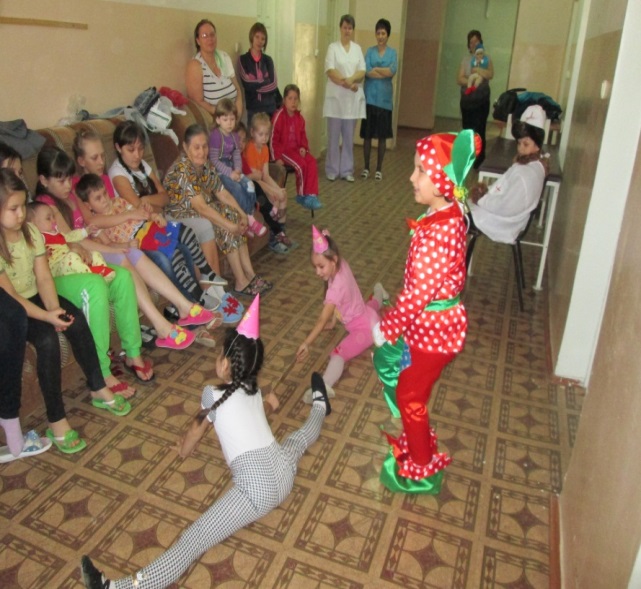 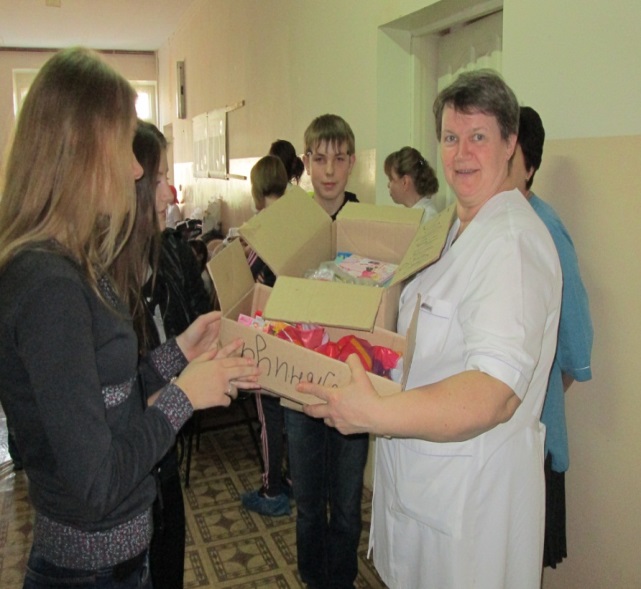 Ожидаемые результаты проекта «Подари улыбку»
Повышенная социальная активность учащихся МБОУ «СОШ №2», их готовность принять участие в волонтерской деятельности
Реальный вклад учащихся в изменение социальной ситуации в детском соматическом отделении ЦРБ
Приобретение навыков коллективной работы волонтеров по подготовке и реализации социально полезного дела
Увеличение числа жителей, готовых включиться в практическую деятельность по улучшению социальной ситуации в местном сообществе
Смета расходов
Средства, привлекаемые для реализации проекта
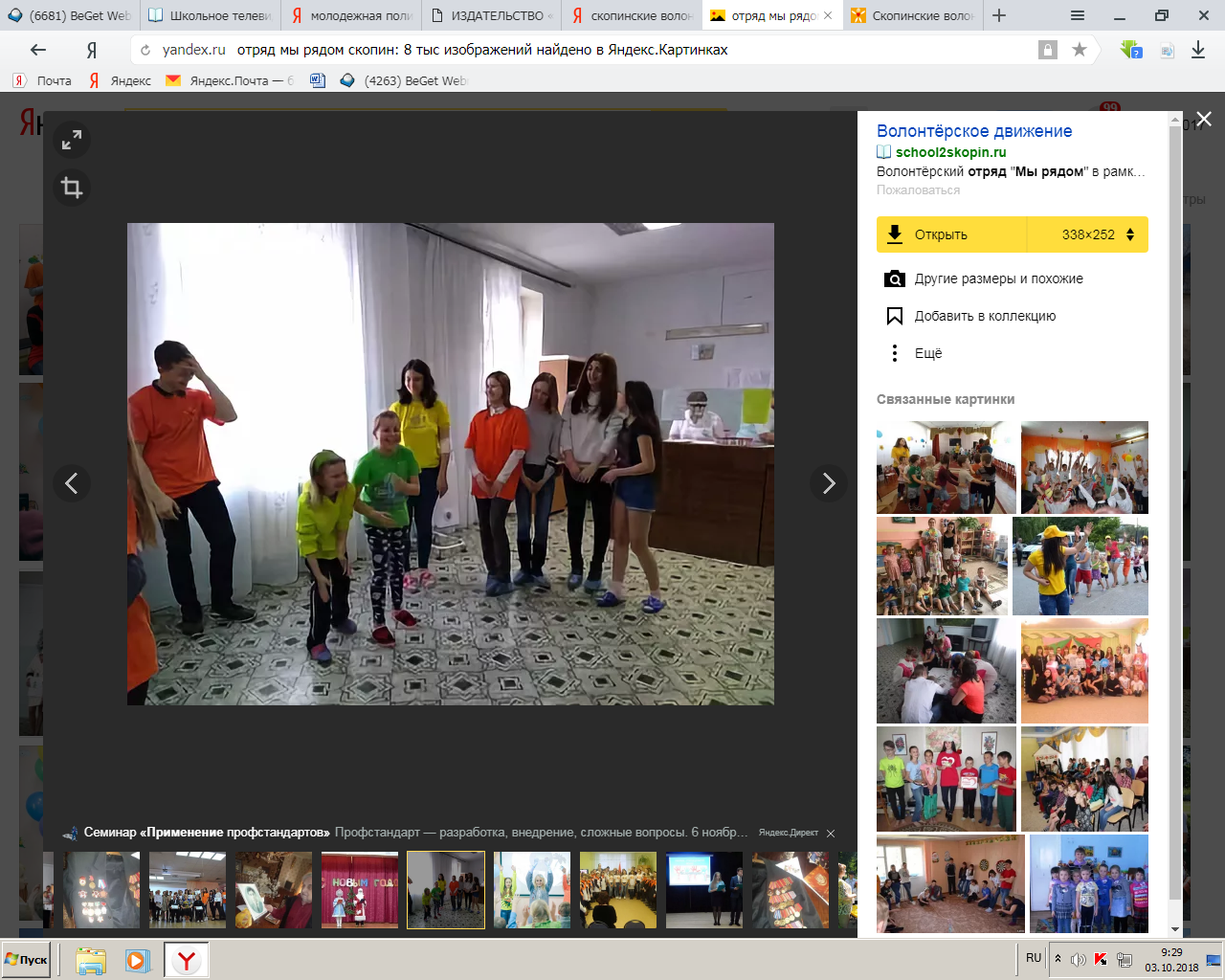 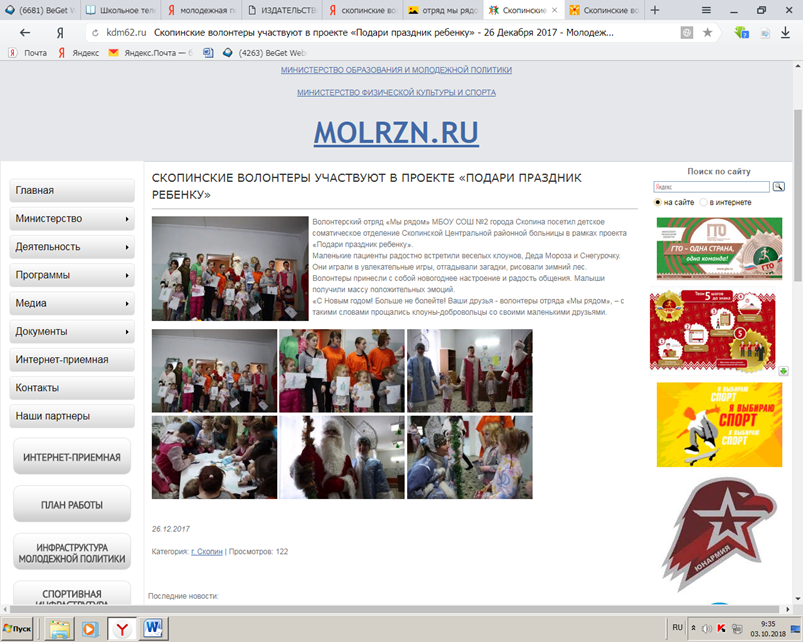 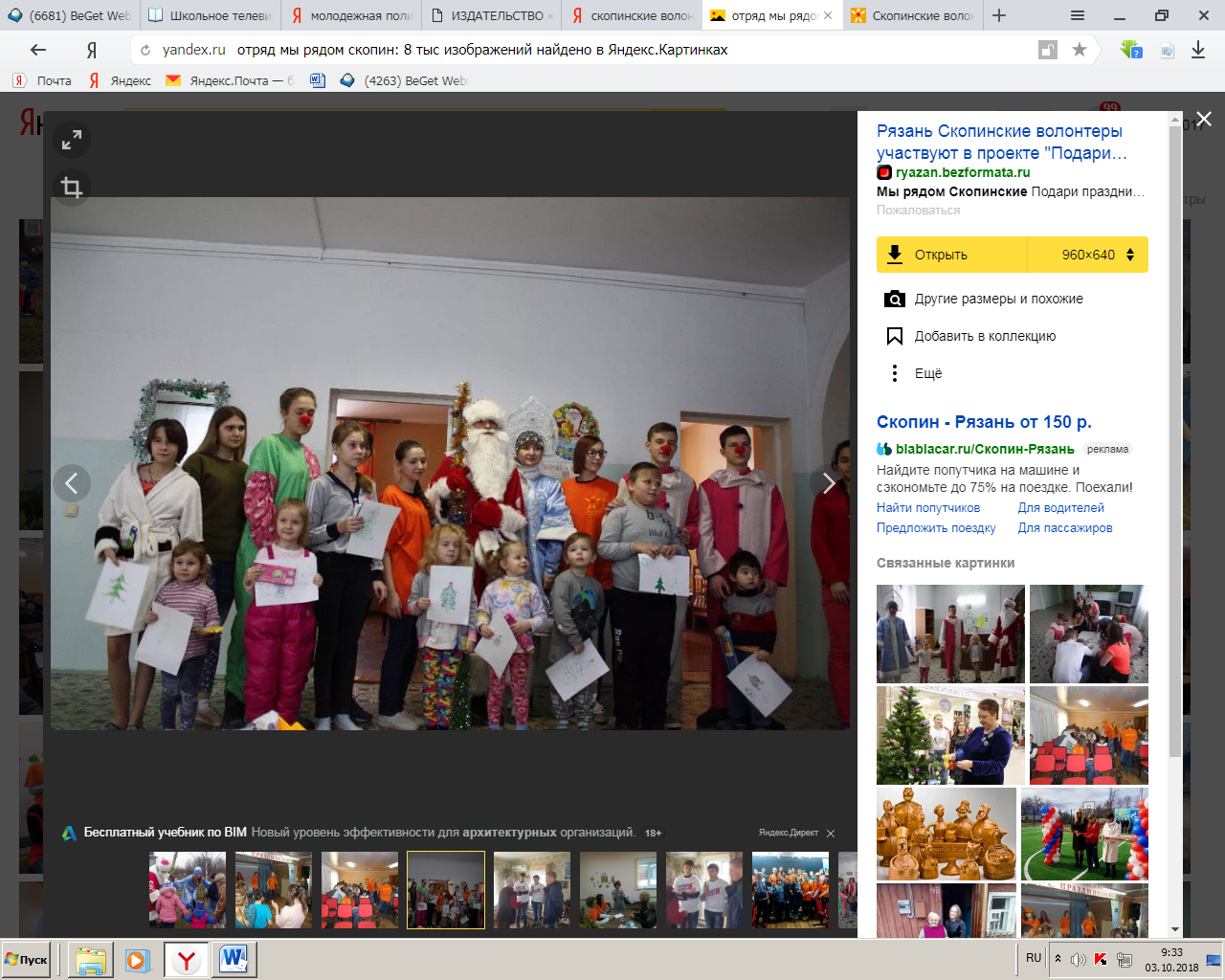 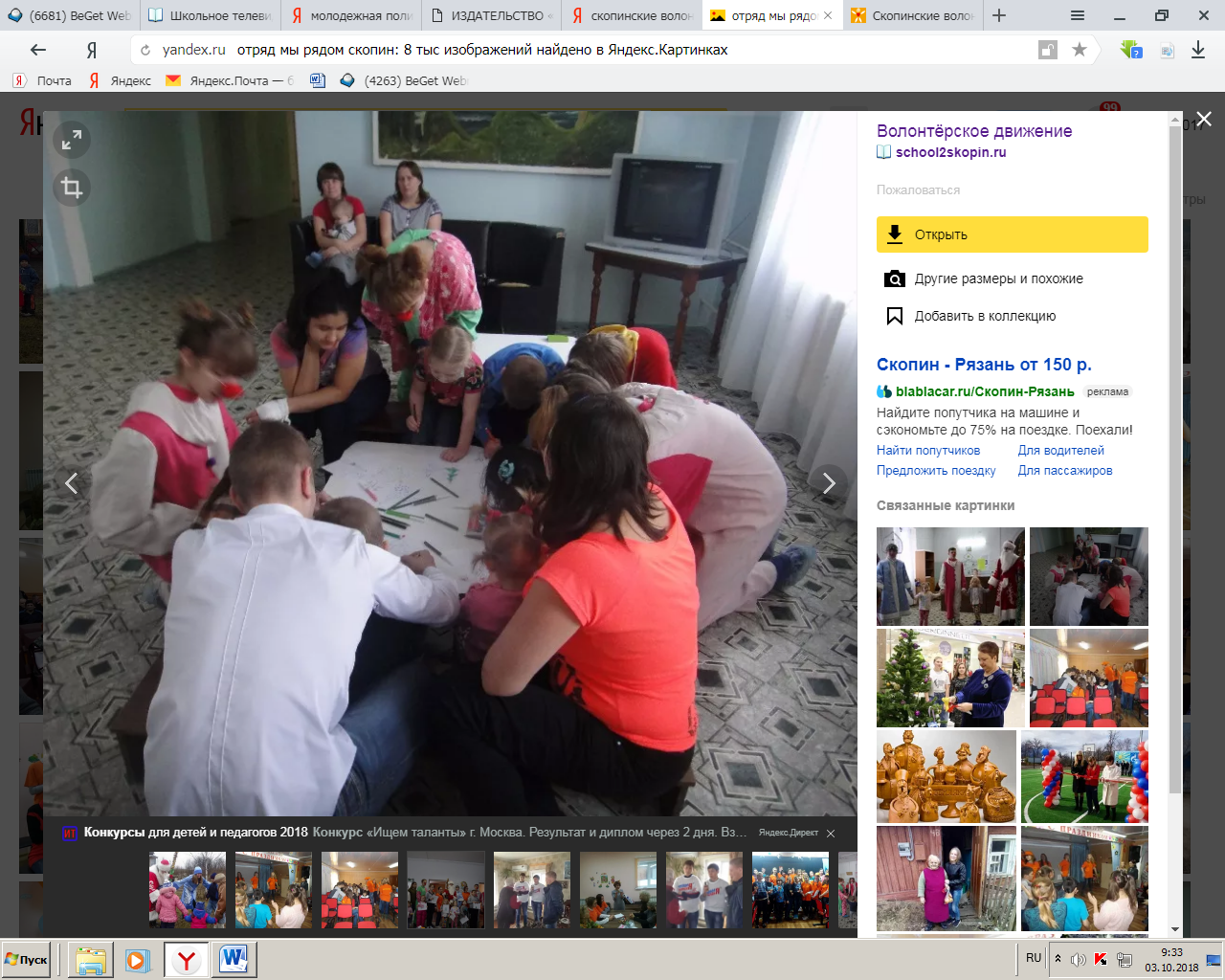 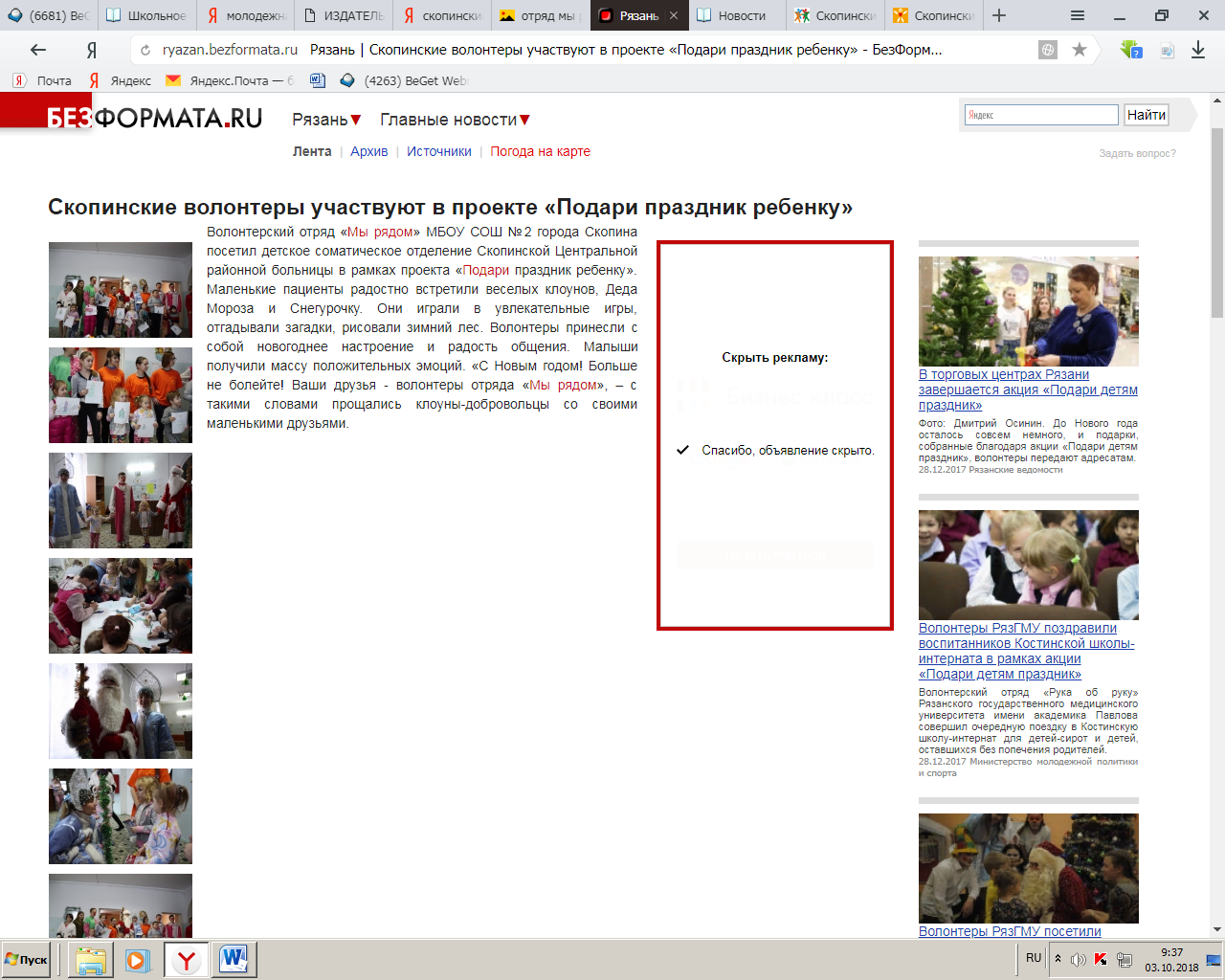 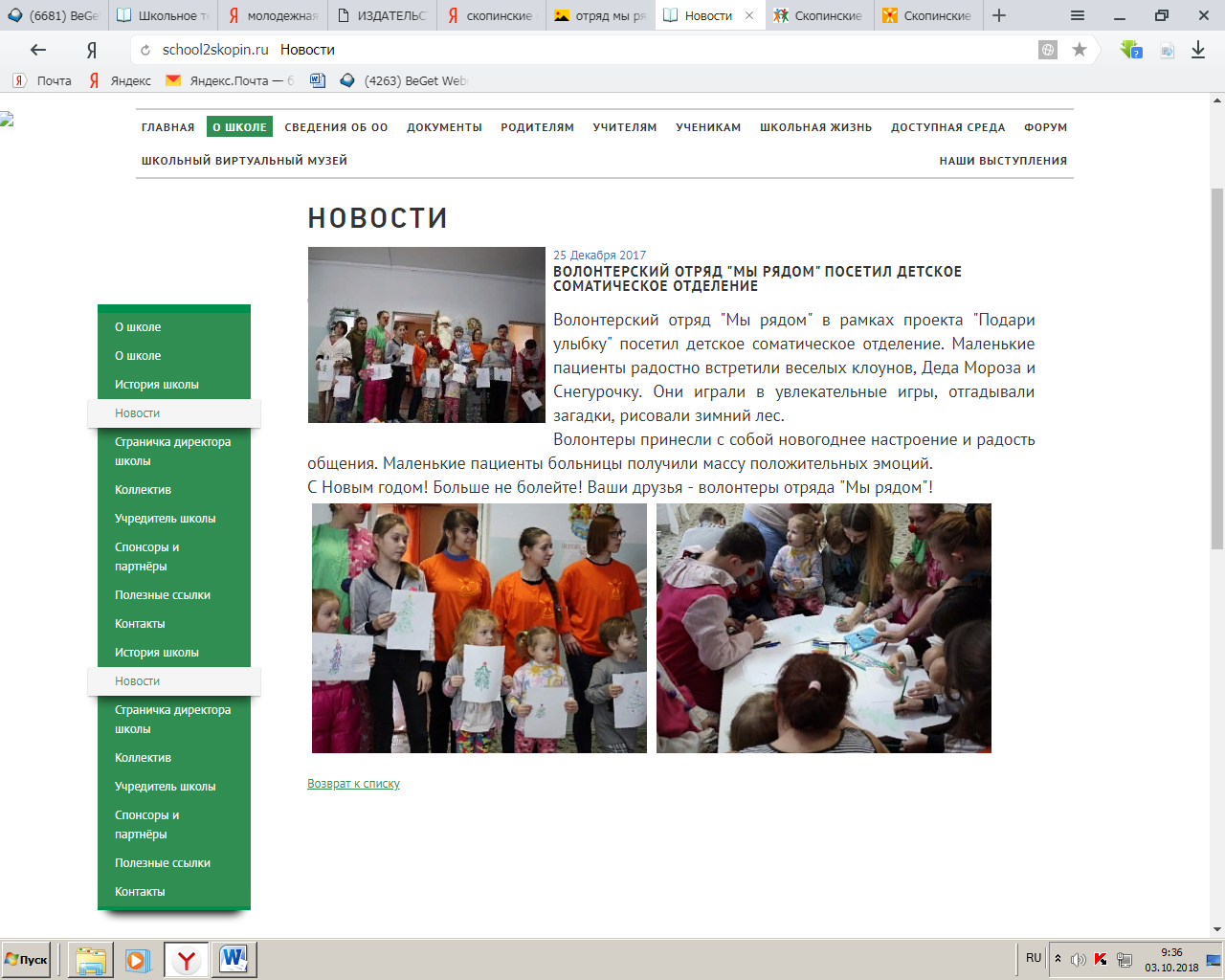